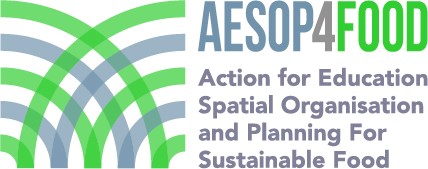 Format for exercise on March 31, 2022
Select a person that you think contibutes to a sustainable transformation in the food system. You just decide who: for instance a consumer who changes diets, a food activist, an urban gardener, a producer, a food retailer, networker. 
Do a short interview (just phoning, meeting or otherwise) and ask about (1) activities, (2)transformative actions, (3) ambitions and (4) challenges.
Make a persona out of this person (see example in slide 3)
Fill out slide 2 of this powerpoint, font size 22.
Save the slide as an image (jpeg) 
Post it before March 30 on the padlet:  https://padlet.com/geronimo2/bmu8228757e2ldns

During the session we will share our observations
My own name: ….
The persona: ………..




Transformation: ………………….

Ambition: ……………………………

 
His/her concerns: ………………………………
EXAMPLE
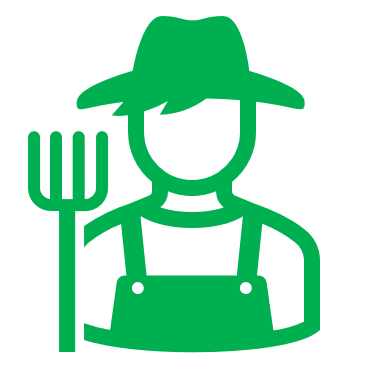 My own name: Jeroen de Vries
The persona: a technical engineer who decided to start a CSA, with his management skills he organised the communication with the consumers, organised the website. He works with a combination of an association of the consumers and a enterprise for the CSA. With new acquisition of land, partly funded by the members, the amount of subscribers could grow from 200 to 400.
Transformation: So he contributed to a growth of local production, in combination with an attractive area to harvest.  
His/her ambition: create happy consumers, who feel responsible for the land, and enjoy picking and harvesting. 
His/her concerns: limitations in the local regulations: not allowing for tree planting and rules for delivering vegetables to shops